REAL ESTATE CONSTRUCTION PPT
房地产建筑施工演示PPT模板
汇报人：XXX
汇报时间：XX年 XX月
Content
目 录
01
年度工作概述
02
工作完成情况
03
成功项目展示
04
明年工作计划
01
The 2017 annual work summary
2017
年度工作概述
年度工作概述
LOGO
ANNUAL WORK SUMMARY
点击输入标题
点击输入标题
There are many variations of the a passages lorem ipsum but the majority have suffered  of the alteration in
点击输入标题
点击输入标题
There are many variations of the a passages lorem ipsum but the majority have suffered  of the alteration in
点击输入标题
点击输入标题
There are many variations of the a passages lorem ipsum but the majority have suffered  of the alteration in
点击输入标题
点击输入标题
There are many variations of the a passages lorem ipsum but the majority have suffered  of the alteration in
年度工作概述
LOGO
ANNUAL WORK SUMMARY
点击输入标题
There are many variations of passages of lorem ipsum available
点击输入标题
There are many variations of passages of lorem ipsum available
点击输入标题
There are many variations of passages of lorem ipsum available
点击输入标题
There are many variations of passages of lorem ipsum available
点击输入标题
There are many variations of passages of lorem ipsum available
年度工作概述
LOGO
ANNUAL WORK SUMMARY
点击输入标题
点击输入标题
点击输入标题
点击输入标题
点击输入标题
There are many variations of there passages of lorem ipsum available.
There are many variations of there passages of lorem ipsum available.
There are many variations of there passages of lorem ipsum available.
There are many variations of there passages of lorem ipsum available.
There are many variations of there passages of lorem ipsum available.
年度工作概述
LOGO
ANNUAL WORK SUMMARY
点击输入标题
点击输入标题
点击输入标题
点击输入标题
Lorem ipsume koler sit denimaos tebus daname lovera don are dimasa quosam sant
dalam maka dolore.
Lorem ipsume koler sit denimaos tebus daname lovera don are dimasa quosam sant
dalam maka dolore.
Lorem ipsume koler sit denimaos tebus daname lovera don are dimasa quosam sant
dalam maka dolore.
Lorem ipsume koler sit denimaos tebus daname lovera don are dimasa quosam sant
dalam maka dolore.
年度工作概述
LOGO
ANNUAL WORK SUMMARY
点击输入标题
点击输入标题
点击输入标题
点击输入标题
Lorem ipsum dolor sit amet, coctet adipiscing elita SedatimLorem ipsu dolor sit amet.
Lorem ipsum dolor sit amet, coctet adipiscing elita SedatimLorem ipsu dolor sit amet.
Lorem ipsum dolor sit amet, coctet adipiscing elita SedatimLorem ipsu dolor sit amet.
Lorem ipsum dolor sit amet, coctet adipiscing elita SedatimLorem ipsu dolor sit amet.
02
The 2017 annual work summary
2017
工作完成情况
年度工作概述
LOGO
ANNUAL WORK SUMMARY
点击输入标题
点击输入标题
点击输入标题
点击输入标题
50%
70%
80%
40%
2001
2010
2012
2015
点击输入标题
There are many variations of passages of Lorem Ipsum on the Internet tend to repeat predefined chunks as necessary, making this the first true generator on the Internet.
点击输入标题
There are many variations of passages of Lorem Ipsum on the Internet tend to repeat predefined chunks as necessary, making this the first true generator on the Internet.
点击输入标题
many variations of passages of Lorem Ipsum on the Internet tend to repeat predefined chunks as necessary, making this the first true generator on the Internet.
点击输入标题
There are many variations of passages of Lorem Ipsum on the Internet tend to repeat predefined chunks as necessary, making this the first true generator on the Internet.
年度工作概述
LOGO
ANNUAL WORK SUMMARY
点击输入标题
点击输入标题
点击输入标题
点击输入标题
点击输入标题
There are many variations of passages but the majority have  suffered alteration in some form by injected.
There are many variations of passages but the majority have  suffered alteration in some form by injected.
There are many variations of passages but the majority have  suffered alteration in some form by injected.
There are many variations of passages but the majority have  suffered alteration in some form by injected.
There are many variations of passages but the majority have  suffered alteration in some form by injected.
年度工作概述
LOGO
ANNUAL WORK SUMMARY
点击输入标题
There are many variations of passages of lorem ipsum available, but the majority have suffered
点击输入标题
There are many variations of passages of lorem ipsum available, but the majority have suffered
点击输入标题
There are many variations of passages of lorem ipsum available, but the majority have suffered
点击输入标题
There are many variations of passages of lorem ipsum available, but the majority have suffered
年度工作概述
LOGO
ANNUAL WORK SUMMARY
70%
90%
60%
80%
点击输入标题
点击输入标题
点击输入标题
点击输入标题
Lorem ipsume koler sit denimaOstebus daname lovera donWre dimasa quosam sant
Dalam maka dolore.
Lorem ipsume koler sit denimaOstebus daname lovera donWre dimasa quosam sant
Dalam maka dolore.
Lorem ipsume koler sit denimaOstebus daname lovera donWre dimasa quosam sant
Dalam maka dolore.
Lorem ipsume koler sit denimaOstebus daname lovera donWre dimasa quosam sant
Dalam maka dolore.
年度工作概述
LOGO
ANNUAL WORK SUMMARY
点击输入标题
Loem ipsum dolor sit amet cnsectetur adipiscing elit Seddiet tincidunt velit
点击输入标题
点击输入标题
Loem ipsum dolor sit amet cnsectetur adipiscing elit Seddiet tincidunt velit
Loem ipsum dolor sit amet cnsectetur adipiscing elit Seddiet tincidunt velit
03
The 2017 annual work summary
2017
成功项目展示
年度工作概述
LOGO
ANNUAL WORK SUMMARY
点击输入标题
of lorem ipsum available, but the majority have suffered
点击输入标题
of lorem ipsum available, but the majority have suffered
点击输入标题
of lorem ipsum available, but the majority have suffered
点击输入标题
of lorem ipsum available, but the majority have suffered
点击输入标题
of lorem ipsum available, but the majority have suffered
点击输入标题
of lorem ipsum available, but the majority have suffered
年度工作概述
LOGO
ANNUAL WORK SUMMARY
点击输入标题
There are many variations of passages of lorem ipsum available, but the majority have suffered
点击输入标题
There are many variations of passages of lorem ipsum available, but the majority have suffered
点击输入标题
There are many variations of passages of lorem ipsum available, but the majority have suffered
点击输入标题
There are many variations of passages of lorem ipsum available, but the majority have suffered
年度工作概述
LOGO
ANNUAL WORK SUMMARY
点击输入标题
点击输入标题
There are many of the  variations a Lorem Ipsum available
点击输入标题
There are many of the  variations a Lorem Ipsum available
点击输入标题
点击输入标题
点击输入标题
点击输入标题
There are many of the  variations a Lorem Ipsum available
点击输入标题
There are many of the  variations a LoremIpsum available
年度工作概述
LOGO
ANNUAL WORK SUMMARY
点击输入标题
点击输入标题
点击输入标题
点击输入标题
There are many variations of passages but the majority have  suffered alteration in some form by injected.
There are many variations of passages but the majority have  suffered alteration in some form by injected.
There are many variations of passages but the majority have  suffered alteration in some form by injected.
There are many variations of passages but the majority have  suffered alteration in some form by injected.
年度工作概述
LOGO
ANNUAL WORK SUMMARY
2
1
75%
点击输入标题
65%
3
5
点击输入标题
50%
4
点击输入标题
90%
点击输入标题
25%
点击输入标题
Denima pstebus danaime lovera donWakamare dimasa quosam santLoirem ipsume koler sit denimaOstebus daname lovera don Wakamare dimasa qm santLorem ipsume denimaOstebus daname lovera don Wakama dalaman.
04
The 2017 annual work summary
2017
明年工作计划
年度工作概述
LOGO
ANNUAL WORK SUMMARY
点击输入标题
点击输入标题
点击输入标题
点击输入标题
There are many variations of passages but the majority have  suffered alteration in some form by injected.
There are many variations of passages but the majority have  suffered alteration in some form by injected.
There are many variations of passages but the majority have  suffered alteration in some form by injected.
There are many variations of passages but the majority have  suffered alteration in some form by injected.
点击输入标题
点击输入标题
Title and DescriptionGoes here
Title and DescriptionGoes here
点击输入标题
Title and DescriptionGoes here
Title and DescriptionGoes here
点击输入标题
年度工作概述
LOGO
ANNUAL WORK SUMMARY
点击输入标题
There are many variations of passages of Lorem Ipsum on the Internet tend to repeat predefined chunks as necessary, making
点击输入标题
There are many variations of passages of Lorem Ipsum on the Internet tend to repeat predefined chunks as necessary, making
点击输入标题
There are many variations of passages of Lorem Ipsum on the Internet tend to repeat predefined chunks as necessary, making
点击输入标题
There are many variations of passages of Lorem Ipsum on the Internet tend to repeat predefined chunks as necessary, making
点击输入标题
There are many variations of passages of Lorem Ipsum on the Internet tend to repeat predefined chunks as necessary, making
点击输入标题
There are many variations of passages of Lorem Ipsum on the Internet tend to repeat predefined chunks as necessary, making
年度工作概述
LOGO
ANNUAL WORK SUMMARY
点击输入标题
点击输入标题
点击输入标题
点击输入标题
点击输入标题
There are many variations of passages but the majority have  suffered alteration in some form by injected.
There are many variations of passages but the majority have  suffered alteration in some form by injected.
There are many variations of passages but the majority have  suffered alteration in some form by injected.
There are many variations of passages but the majority have  suffered alteration in some form by injected.
There are many variations of passages but the majority have  suffered alteration in some form by injected.
点击输入标题
点击输入标题
点击输入标题
点击输入标题
点击输入标题
年度工作概述
LOGO
ANNUAL WORK SUMMARY
点击输入标题
点击输入标题
点击输入标题
点击输入标题
Lorem ipsume koler sit denimaOstebus daname lovera donWakamare dimasa quosam sant
Lorem ipsume koler sit denimaOstebus daname lovera donWakamare dimasa quosam sant
Lorem ipsume koler sit denimaOstebus daname lovera donWakamare dimasa quosam sant
Lorem ipsume koler sit denimaOstebus daname lovera donWakamare dimasa quosam sant
75%
80%
50%
90%
感谢聆听，批评指导
THANK YOU
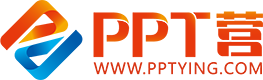 10000+套精品PPT模板全部免费下载
PPT营
www.pptying.com
[Speaker Notes: 模板来自于 https://www.pptying.com    【PPT营】]